ABC  2014
北美華人基督徒教育大會
             Access Bible Convention
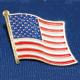 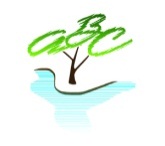 課碼(Workshop): CM-205
教室(Room #): 北-N2
講員(Speaker): 彭怡珍
授課語言: 華語
題目(Topic):  教育事工與靈命塑造
專題簡介: 信心可以教導嗎？靈命成長包含哪些層面？門徒的生命有哪些核心價值？教會的教育事工可以提供哪些協助？此課程將會探討一些靈命塑造的基本概念，藉以幫助我們在教會的群體生活中一同建立我們的信心和屬靈生命。
What and why?
教育事工
靈命塑造
他們的關係是什麼？
歌羅西書1:9-11
因此，我們自從聽見的日子，也就為你們不住的禱告祈求，願你們在一切屬靈的智慧悟性上，滿心知道神的旨意；
For this reason also, since the day we heard of it, we have not ceased to pray for you and to ask that you may be filled with the knowledge of His will in all spiritual wisdom and understanding,
好叫你們行事為人對得起主，凡事蒙他喜悅，在一切善事上結果子，漸漸的多知道神；
照他榮耀的權能，得以在各樣的力上加力，好叫你們凡事歡歡喜喜的忍耐寬容；
詩111:10
敬畏耶和華是智慧的開端；凡遵行他命令的是聰明人。耶和華是永遠當讚美的！
The fear of the Lord is the beginning of wisdom; A good understanding have all those who do His commandments; His praise endures forever.
箴1:7
敬畏耶和華是知識的開端；愚妄人藐視智慧和訓誨。
The fear of the Lord is the beginning of knowledge; fools despise wisdom and instruction.
路10:27
他回答說：你要盡心、盡性、盡力、盡意愛主─你的神；又要愛鄰舍如同自己。
He answered, “Love the Lord your God with all your heart and with all your soul and with all your strength and with all your mind; and Love your neighbor as yourself.”
The Gap in spiritual formation
Willing-doing gap
Sanctification gap
Recovery-growth gap
Head-heart gap
Knowledge-wisdom gap
Truth-belief gap
Spiritual discipline-character formation gap
你這瞎眼的法利賽人，先洗淨杯盤的裡面，好叫外面也乾淨了。(太23:26)
經上說：我喜愛憐恤，不喜愛祭祀。(太9:13)
你們或以為樹好，果子也好；樹壞，果子也壞；因為看果子就可以知道樹。(太12:33)
這百姓用嘴唇尊敬我，心卻遠離我；(太15:8)
你們也是如此，在人前，外面顯出公義來，裡面卻裝滿了假善和不法的事。(太23:28)
“heart” or “soul”
“heart” or “mind”
1) 心
 1a) 物質肉體生命的活動中心位置。
 1b) 內在生命的中心與源頭。
  1b1) 內在的感知
  1b2) 意志與決心
  1b3) 道德生命的決定
  1b4) 情感, 願望, 渴望
  1b5) 愛
  1b6) 性情
  1b7) 神以及祂的能力居留之處
1) 思考的能力
  1a) 心智, 智力
  1b) 見解, 心思
2) (思想的方式) 思維, 態度
3) (思考的結果) 想法, 意見
Inner core belief 核心信念
“Our life is not primarily directed by our will power, but by our core beliefs.” 我們的核心信念引導我們的生命, 不是我們的意志力。

“Our core beliefs are not necessarily what we ‘profess’ or say we believe.”我們的核心信念並非像我們所說的或是所認為的。
Issler, klaus D. inner core belief formation, spiritual practices, and the willing-doing gap.
“Our core beliefs are made up of two sets of beliefs.  A) true settled core beliefs, B) false settled, core beliefs.”我們核心信念有兩套：A)正確的固定的核心信念; B)不正確的固定的核心信念

“Encountering truth/reality is the key means to facilitate embracing new true beliefs, affirming current true beliefs, and correcting false core beliefs, if we are responsive.”我們在實際的生活中所遇見的衝擊是帶給我們機會：1) 接受新的信念，2) 確認已有的正確的信念，3) 修正錯誤的信念。（如果我們選擇回應此衝擊）
Issler, klaus D. inner core belief formation, spiritual practices, and the willing-doing gap.
“Our plausibility structures – what we consider to be plausible or possible – can limit our search for truth since we will not expend much effort considering or exploring ideas we do not regard as possibly true.”我們的認知系統會限制我們對真理的追求，因為我們不會努力去探索我們不認為有可能存在的真理。

“Our core beliefs cannot instantly be changed by a mere decision or a heartfelt commitment of our will, at any time we want to.”  我們的核心信念不可能一瞬間因為一個決定或是一個內心的立志要改變就改變。
“Our core beliefs can be acquired even without our conscious mental engagement.”我們的核心信念的形成不一定是在刻意的狀態下。

“We are unaware of most of our core beliefs (including false, settled core beliefs).我們對我們自己大部分的核心信念是沒有察覺到的（包括不正確的）。

“We are responsible for our core beliefs (both true and false).  我們需要對我們的核心信念負責（正確與不正確的）。
“Our core beliefs can be changed indirectly over time, with God’s grace as we intentionally engage our minds, our affections in sustained projects of inquiry, learning, discussion, meditation on truth, spiritual practices, within a like-minded community.”當我們用心的去運用我們的思想，我們的情感在一個有相同意念的群體裏來探討，學習，討論，反思真理，加上各樣的屬靈操練，我們的核心信念能夠靠著主的恩典，漸漸的間接的被改變。

Testimony
羅12:1-2
所以弟兄們，我以神的慈悲勸你們，將身體獻上，當作活祭，是聖潔的，是神所喜悅的；你們如此事奉乃是理所當然的。
不要效法這個世界，只要心意更新而變化，叫你們察驗何為神的善良、純全、可喜悅的旨意。
Therefore I urge you, brethren, by the mercies of God, to present your bodies a living and holy sacrifice, acceptable to God, which is your spiritual service of worship. 2 And do not be conformed to this world, but be transformed by the renewing of your mind, so that you may prove what the will of God is, that which is good and acceptable and perfect.
群體的重要
來10:24-25 “又要彼此相顧，激發愛心，勉勵行善。你們不可停止聚會，好像那些停止慣了的人，倒要彼此勸勉，既知道（原文是看見）那日子臨近，就更當如此。”
加6:2 “你們各人的重擔要互相擔當，如此，就完全了基督的律法。”
傳4:9-12 “兩個人總比一個人好，因為二人勞碌同得美好的果效。若是跌倒，這人可以扶起他的同伴；若是孤身跌倒，沒有別人扶起他來，這人就有禍了。再者，二人同睡就都暖和，一人獨睡怎能暖和呢？有人攻勝孤身一人，若有二人便能敵擋他；三股合成的繩子不容易折斷。”
教會的教育事工包括哪些?